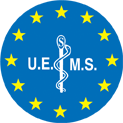 CESMA  – Setting the Pass Mark
Maeve Durkan MBBS ( Hons), FACP, Mmed.Ed , FESC
Vice Chair UEMS CESMA
President , UEMS Board of Endocrinology
Chair , UEMS Grouping 1 Medical Specialties
Who is this character  ?
1.Minnie mouse
2.Aeriel
3.Belle
4.Pocahontas
5. Mulan
.
Which movie stars this character?
1. Frozen
2. Aladdin
3. Tinker bell
4. Lilo & Stitch
5. Cinderella
.
Who is this  ?
1. Snow white
2. Cinderella
3. Rapunzel
4. Cruella
5. Briar Rose
.
Who is this  ?
1. Prince Eric
2. Prince Naveen
3. Prince Charming
4. Prince Philip
5. Prince Gaston 
.
Which movie stars this character?
1. The little Mermaid
2. The Princess & The Frog
3. Sleeping Beauty
4. Beauty and the beast
5. Cinderella
.
Which movie stars this character?
1. Aladdin
2. Lilo & Stitch
3. Pocahontas
4. The Princess & the Frog
5. Tarzan.
Who is this marvel character?
1. Captain America
2. Wolverine
3. Thor
4. Ant Man
5. Wonder Man
Which marvel movie stars this character?
1. Justice League
2. X men
3. Black Panther
4. Thor
5. Pirates of the Caribbean
Which company produced this movie ?
1. Warner Bros
2. Paramount
3. Disney
4. Pixar
5. Universal